Конфликтные ситуации в ДОО с участием педагогов и родителей: примеры, пути решения и меры профилактики
Подготовила
Зам. Заведующего по ВМР
МБДОУ детский сад №4 «Чиполлино»
К.А. Держак.
Конфликт – столкновение противоположных сил, интересов, мнений, взглядов, серьёзное разногласие, острый спор, чреватый осложнениями и борьбой
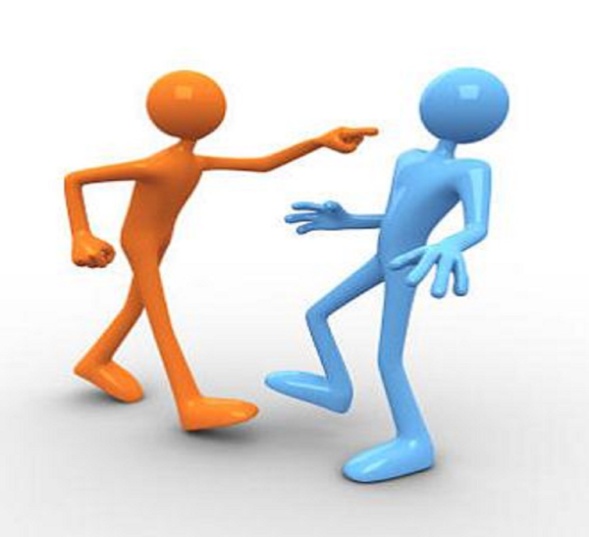 Конфликтная ситуация – это объективная основа конфликта, фиксирующая возникновение реального противоречия в интересах и потребностях сторон. По сути дела, это ещё не сам конфликт, так как существующее объективное противоречие может определённое время не осознаваться участниками взаимодействия.
Объект конфликта
Структура конфликтной ситуации:.
Стороны конфликта Внутренняя позиция 
Внешняя позиция
Стороны конфликта Внутренняя позиция
 Внешняя позиция
Динамика конфликта 

I стадия - возникновение объективной конфликтной ситуации
 II стадия - осознание конфликта 
III стадия - конфликтные действия 
IV стадия - разрешение конфликта
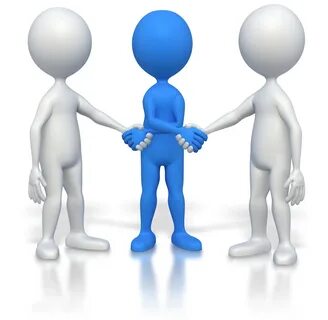 .
Конфликты
Конструктивные – конфликты, которые приводят к принятию обоснованных решений и способствуют развитию взаимоотношений (позитивный)
Деструктивные – конфликты, которые препятствуют эффективному взаимодействию и принятию (негативный)
.
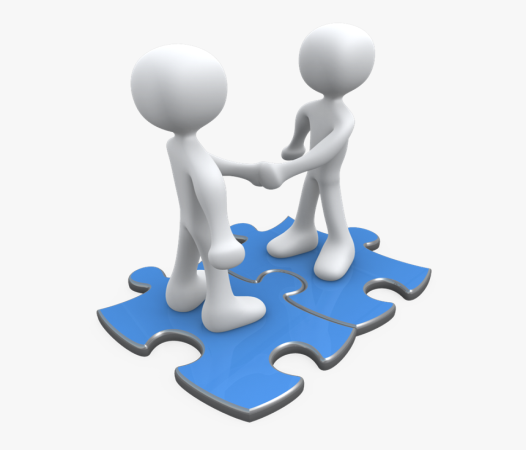 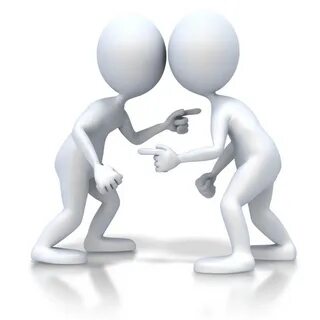 Причины конфликтов между педагогом и родителями со стороны родителей это:
• с ребенком мало занимаются в саду; • не создают должных условий для укрепления его здоровья; • не могут найти подход к ребенку; • не используют непедагогические методы в отношении ребенка (моральные и физические наказания); • плохо следят за ребенком (не вытерли сопельки , не сменили трусики, не переодели грязную футболку) ; • ребенка заставляют есть или, наоборот, не следят, чтобы он все съедал; • ограничивают свободу ребенка;• часто наказывают и жалуются на ребенка, если его поведение не устраивает воспитателей; • не принимают меры в отношении гиперактивных и агрессивных детей, особенно если их ребенка укусили, ударили, поцарапали.
.
Со стороны воспитателя:
• неуважительно относятся к персоналу детского сада, могут отчитать на повышенных «тонах» при ребенке ; 
• забывают оплатить квитанции, вовремя внести плату ; 
• забывают положить детям в шкафчик сменную одежду; 
• приводят детей в садик совершенно неподготовленными (без элементарных навыков самообслуживания, не привыкших к режиму дня садика) ; 
• поздно забирают детей; 
• плохо воспитывают детей (чрезмерно балуют или, наоборот, не уделяют должного внимания ребенку; обычно к таким детям очень сложно найти подход) ; 
• предъявляют необоснованные претензии к персоналу, придираются к мелочам.
.
Пять способов выхода из конфликтной ситуации
1. Избегание (не хочу участвовать в этом, не могу повлиять на ситуацию и т.п.);
2. Приспособление;
3. Соперничество;
4. Компромисс;
5. Сотрудничество
.
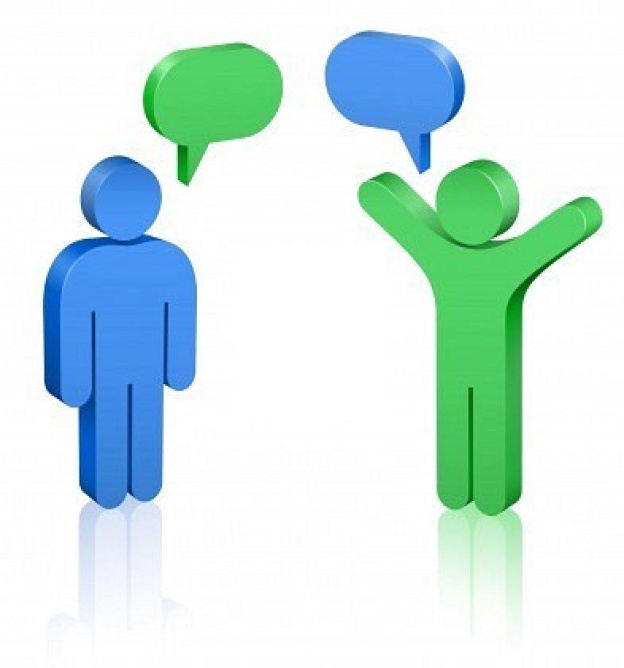 Памятка для педагогов
«Стратегия поведения при конфликтной ситуации с родителями».
1. При взаимодействии с родителями не допускать, чтобы преобладали отрицательные эмоции.2. Признать как минимум половину своей вины за возникновение конфликтной ситуации, а не перекладывать всю вину на родителей.3. Помнить, что стереотипы общения могут мешать как педагогу, так и родителям (если папа — «большой начальник», он и с педагогом может начать разговор как с подчиненным).4. После конфликта дать возможность успокоиться себе и родителям.5. Не избегать общения после конфликта. Через некоторое время обсудить случившееся, разобрать причины эмоциональных реакций как родителей, так и педагога.6. Выработать общую точку зрения на причины случившегося и наметить общую стратегию, чтобы подобное не повторялось.
.
[Speaker Notes: Избегание (не хочу участвовать в этом, не могу повлиять на ситуацию и т.п.)
Приспособление (подстроится под партнёра);
Соперничество;
Компромисс;
Сотрудничество]
Умение избежать конфликта – одна из
 составных частей
педагогической мудрости.
Предупреждая конфликт, педагог не 
только охраняет,
но и создаёт воспитательную силу
 коллектива»
В.А.Сухомлинский.
.